«Формирование читательской грамотности как требование ФГОС и ресурсный потенциал личностно ориентированного обучения»
Региональная научно-практическая конференция 
«Повышение читательской грамотности»
2022
[Speaker Notes: ПРИМЕЧАНИЕ.
Чтобы изменить изображение на этом слайде, выберите рисунок и удалите его. Затем нажмите значок «Рисунки» в заполнителе, чтобы вставить изображение.]
Переход на новую парадигму образования
изменение понятия «качество образования»
использование знаний в современной парадигме
целостное развитие личности
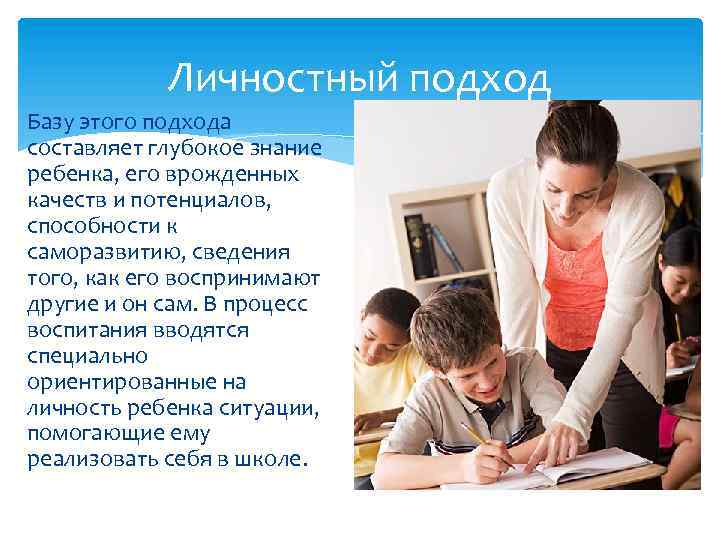 Постулаты обучения
каждый здоровый ребенок может освоить любой учебный материал 
 дети отличаются не своими возможностями усвоить тот или иной материал, а индивидуальными способами и средствами освоения этого материала 
 интерес ученика к изучаемому материалу определяется не содержанием этого материала, а успешностью действий ученика в процессе освоения этого материала
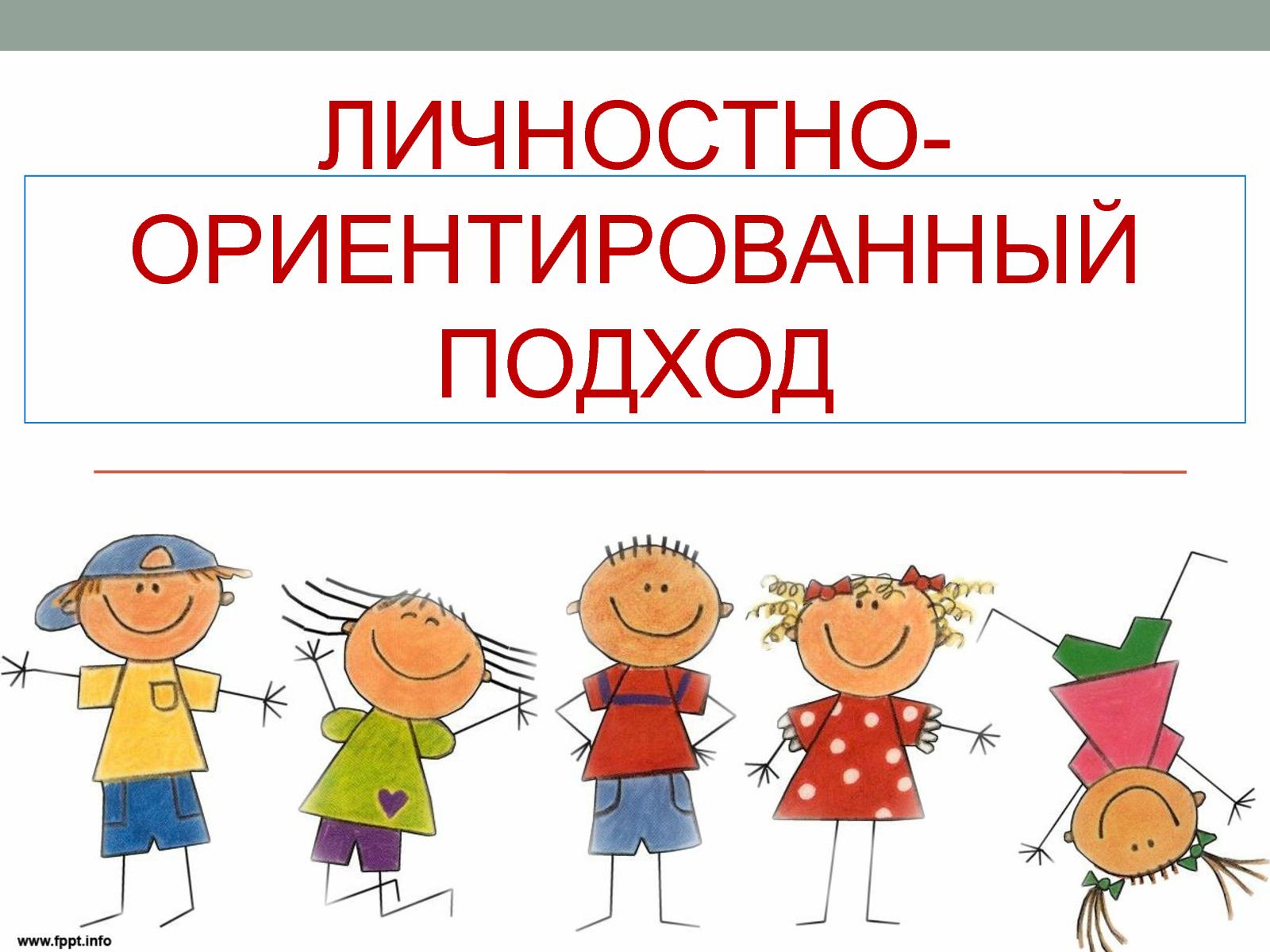 Личностно ориентированное обучение
«Это такое обучение, которое во главу угла ставит самобытность ребенка, его самоценность, субъективность процесса учения. Личностно-ориентированное обучение – это не просто учет особенностей субъекта учения, это иная методология организации условий обучения, которая предполагает не «учет», а «включение» его собственно личностных функций» 
                                                                                    Н. А. Алексеев
Чтение – способ развития личности
Д.С. Лихачев: «Каждый человек обязан (я подчеркиваю – обязан) заботиться о своем интеллектуальном развитии. Это его обязанность перед обществом, в котором он живет, и перед самим собой. Основной (но, разумеется, не единственный) способ своего интеллектуального развития – чтение»
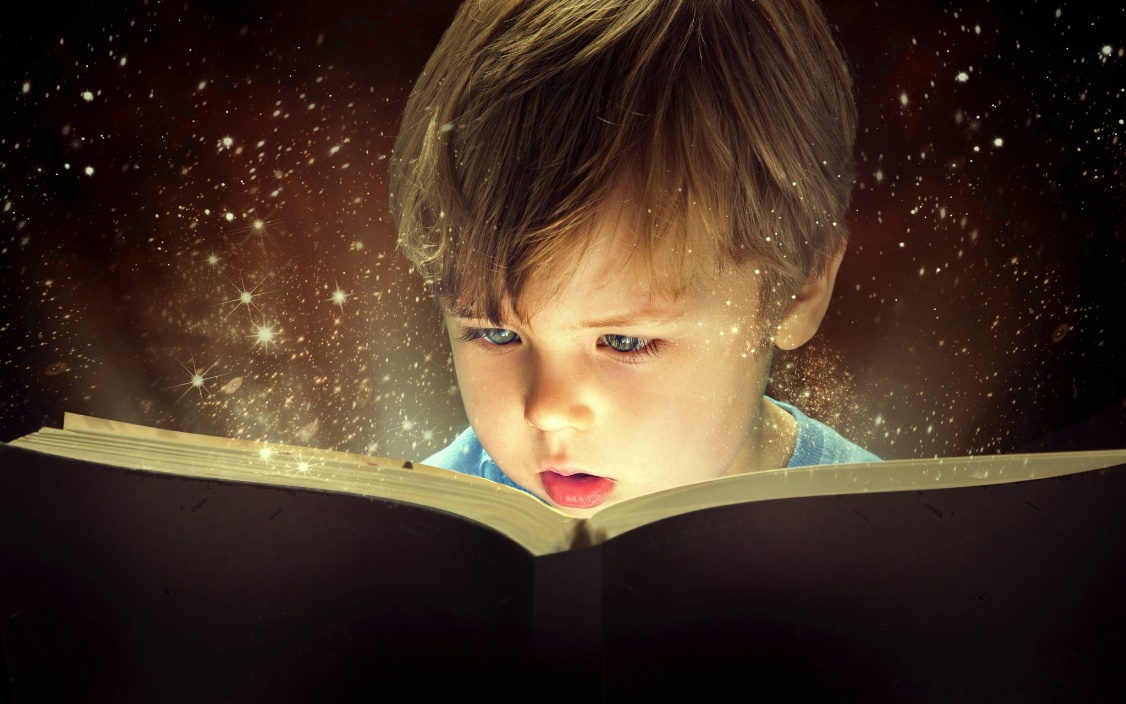 Повышение читательской грамотности.Система работы с учителями-предметниками.
Спасибо за внимание